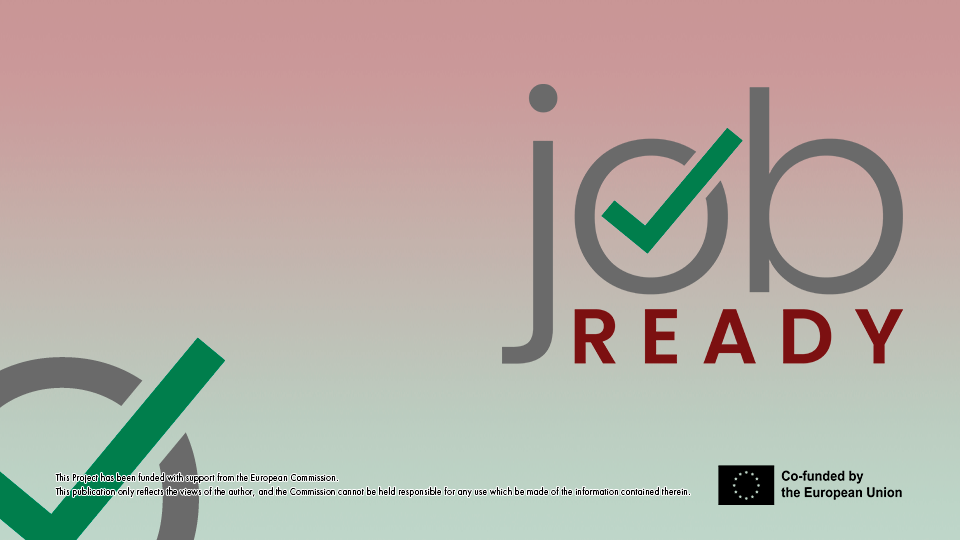 2023-1-IS01-KA220-VET-000158090
How to monitor and assess trainees’ performance and achievement
[Speaker Notes: Introduce the purpose of this session: to explore methods for monitoring and assessing trainees effectively.]
Introduction to Assessments
This part of the training will explore methods for monitoring and assessing trainees' performance and achievement.
Competence Acquisition
Support Resources
1
2
Use as information for the trainer of the trainers to discuss
Assess if participants are gaining competence.
Discuss the availability of work and study counsellors.
Timely Attendance
Active Participation
3
4
Highlight the importance of participant's timely attendance.
Discuss the importance of keeping participants active.
2023-1-IS01-KA220-VET-000158090
How to monitor and assess trainees’ performance and achievement
2
[Speaker Notes: Explain the importance of assessing competence, ensuring support through counselors, emphasizing timely attendance, and encouraging active participation.]
Purpose of Assessments
AI Image generated using Gamma.app
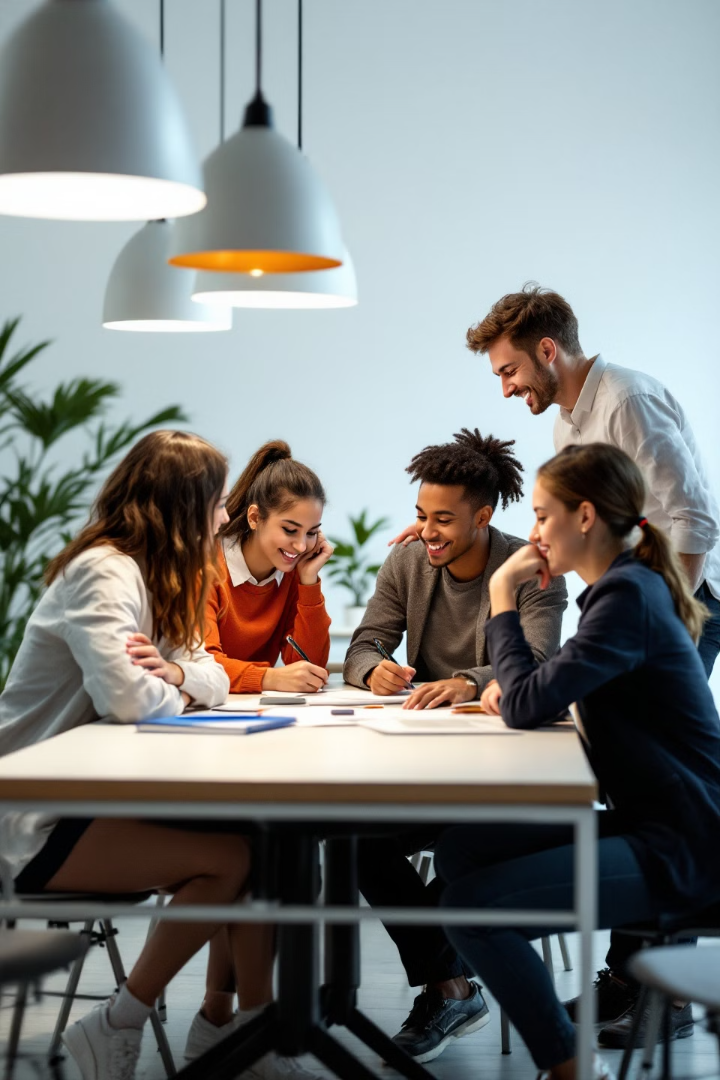 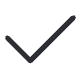 Evaluate whether participants are meeting the learning objectives.
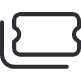 Identify areas where additional support or focus is required.
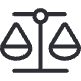 2023-1-IS01-KA220-VET-000158090
How to monitor and assess trainees’ performance and achievement
3
Measure the balance between knowledge acquisition and real-world application.
[Speaker Notes: Highlight that effective assessment ensures trainees gain the required skills for the hospitality sector.]
Effective Assessment
Assessing trainees effectively ensures they gain the competencies required for success in the hospitality sector. This section provides instructors with a clear framework for monitoring and evaluating participants' progress, balancing theoretical knowledge with practical application.
AI Images generated using Gamma.app
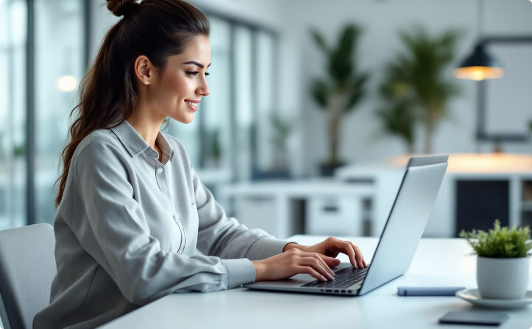 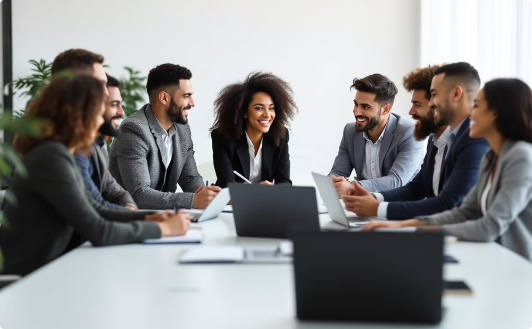 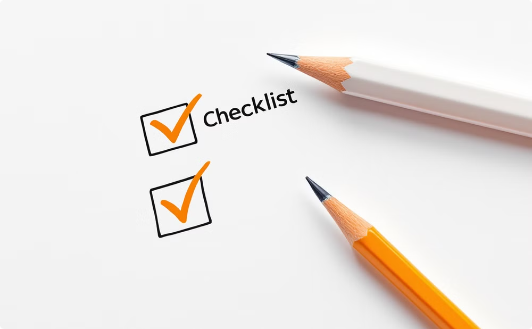 Assessment Components
Ongoing Feedback
Checklists and Rubrics
Assessments include quizzes, practical evaluations, and a final assignment.
Incorporate ongoing feedback to encourage continuous improvement.
Use checklists and rubrics to assess the participants.
2023-1-IS01-KA220-VET-000158090
How to monitor and assess trainees’ performance and achievement
4
[Speaker Notes: Explain using checklists and rubrics, providing ongoing feedback, and the importance of combining quizzes, practical evaluations, and final assignments.]
Assessment Strategies
Diverse Methods
1
Use various assessment techniques to cater to different learning styles.
Self-Assessment
2
Encourage critical thinking through self-evaluation and peer feedback.
Documentation
3
Maintain thorough records to track progress and identify learning trends.
2023-1-IS01-KA220-VET-000158090
How to monitor and assess trainees’ performance and achievement
5
[Speaker Notes: Use diverse methods, encourage self-assessment, and maintain thorough documentation for tracking progress.]
Practical Tips for Instructors
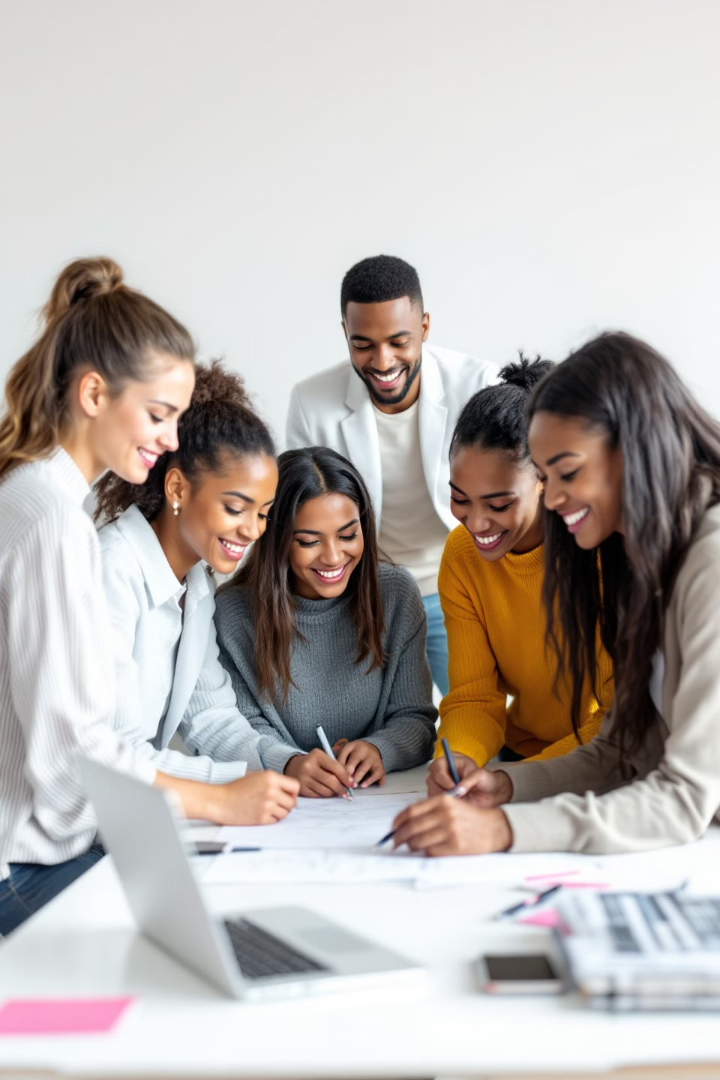 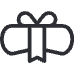 Use diverse assessment methods to cater to different 
learning styles and needs.
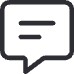 Encourage self-assessment and peer feedback to foster critical thinking and collaboration.
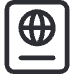 AI Image generated using Gamma.app
2023-1-IS01-KA220-VET-000158090
How to monitor and assess trainees’ performance and achievement
6
Document assessments thoroughly to track progress and identify trends across participants.
[Speaker Notes: Share best practices for effective assessment and monitoring of trainee performance.]
Balancing Practice and Quizzes
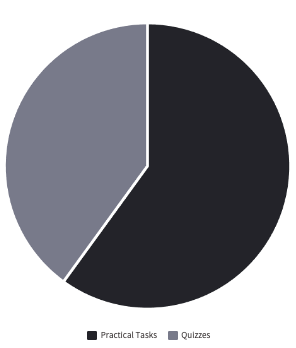 A balance between practical and theoretical evaluations is crucial for comprehensive learning.
For example, 60% of the evaluation weight should be allocated to practical tasks, while 40% is assigned to quizzes and theoretical assessments.
The balance can be adjusted based on participant performance and needs.
2023-1-IS01-KA220-VET-000158090
How to monitor and assess trainees’ performance and achievement
7
[Speaker Notes: Recommend allocating weights (e.g., 60% practical and 40% theoretical) while adjusting as needed based on trainee performance.]
Evaluation During Practice
Observe Trainees
1
Evaluate trainees during practical activities.
Use Learning Objectives
2
Use the module's learning objectives as criteria.
Provide Feedback
3
Provide constructive feedback immediately after practice sessions.
2023-1-IS01-KA220-VET-000158090
How to monitor and assess trainees’ performance and achievement
8
For example, assess their ability to handle front desk operations or follow workplace safety protocols.
[Speaker Notes: Balance practical evaluations with quizzes for a holistic assessment of trainee performance.]
ACTIVITY: Designing Effective Assessments
Assessment Aspects
Balancing Theory and Practice
What are the most important aspects of assessing trainee performance?
How can you balance theory and practice in your evaluations?
Example Framework
60% practical tasks, 40% theoretical quizzes.
2023-1-IS01-KA220-VET-000158090
How to monitor and assess trainees’ performance and achievement
9
[Speaker Notes: Facilitate a discussion on key aspects of assessment, balancing theory and practice, and designing a balanced framework.]
Balancing Theory and Workplace Assessments
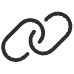 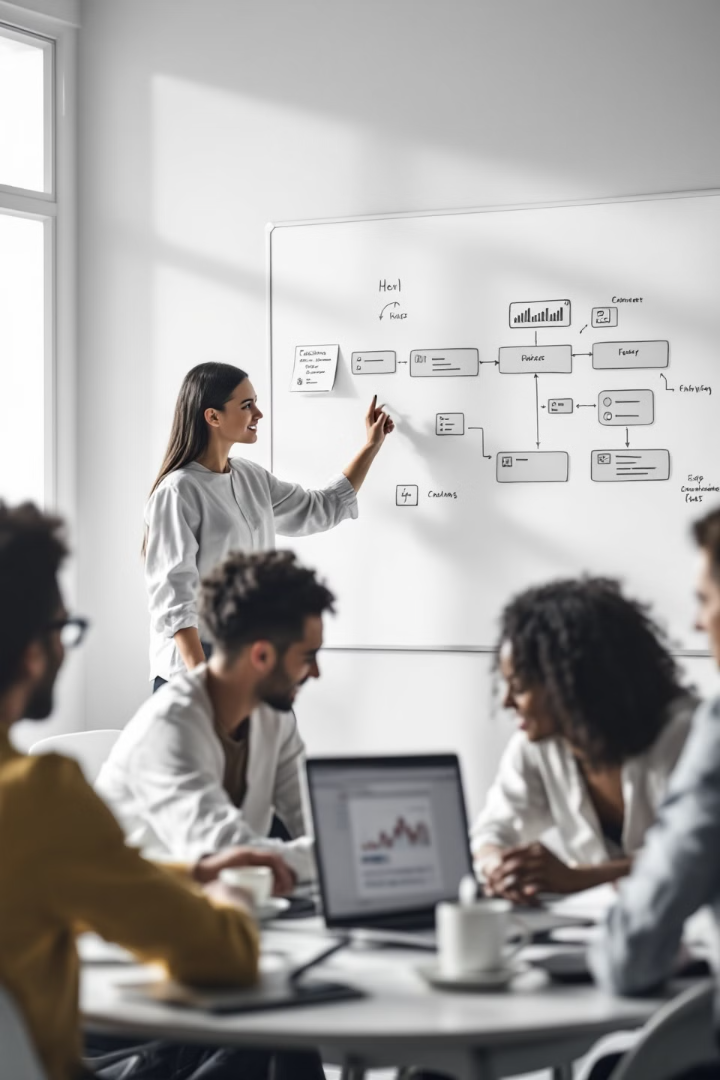 Ensure that theoretical knowledge is directly linked 
to workplace tasks.
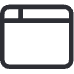 Evaluate trainees' ability to apply what they've learned in classroom settings to real-world scenarios.
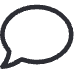 AI Image generated using Gamma.app
Use both direct observation and reflective discussions to assess practical application.
2023-1-IS01-KA220-VET-000158090
How to monitor and assess trainees’ performance and achievement
10
[Speaker Notes: Emphasize the integration of theoretical knowledge with workplace application in assessments.]
The Final Assignment
Comprehensive Evaluation
Examples
Create a hospitality business plan incorporating skills from all modules.
The final assignment should be a comprehensive evaluation of both theory and practice.
Present experience and lessons learned during the internship and the course.
2023-1-IS01-KA220-VET-000158090
How to monitor and assess trainees’ performance and achievement
11
[Speaker Notes: Provide practical examples for designing final assignments that reflect course objectives.]
Creating Final Assignments
Instructions
Alignment
Collaborate to design a final assignment for participants post-internship.
Ensure alignment with course objectives and workplace expectations.
Key Considerations
Focus on relevance, clarity, and fairness.
2023-1-IS01-KA220-VET-000158090
How to monitor and assess trainees’ performance and achievement
12
[Speaker Notes: Discuss strategies to align final assignments with real-world applications and trainee competencies.]
Evaluation with Quizzes
Reinforce Learning
Align with Modules
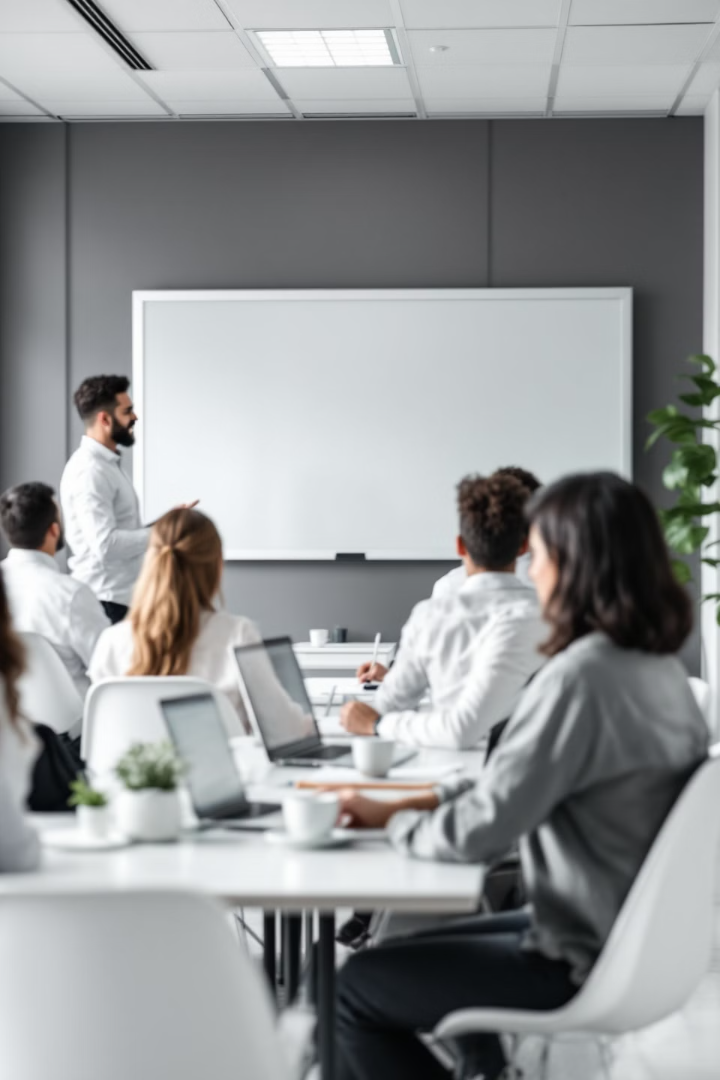 1
2
Regular quizzes help trainees retain theoretical concepts.
Structure quizzes to cover topics like workplace cleanliness and food and beverage operations.
Provide Feedback
3
Give immediate feedback and encourage discussion to enhance understanding.
AI Image generated using Gamma.app
2023-1-IS01-KA220-VET-000158090
How to monitor and assess trainees’ performance and achievement
13
[Speaker Notes: Encourage regular quizzes to reinforce learning, align with course modules, and provide immediate feedback.]
Practical Application
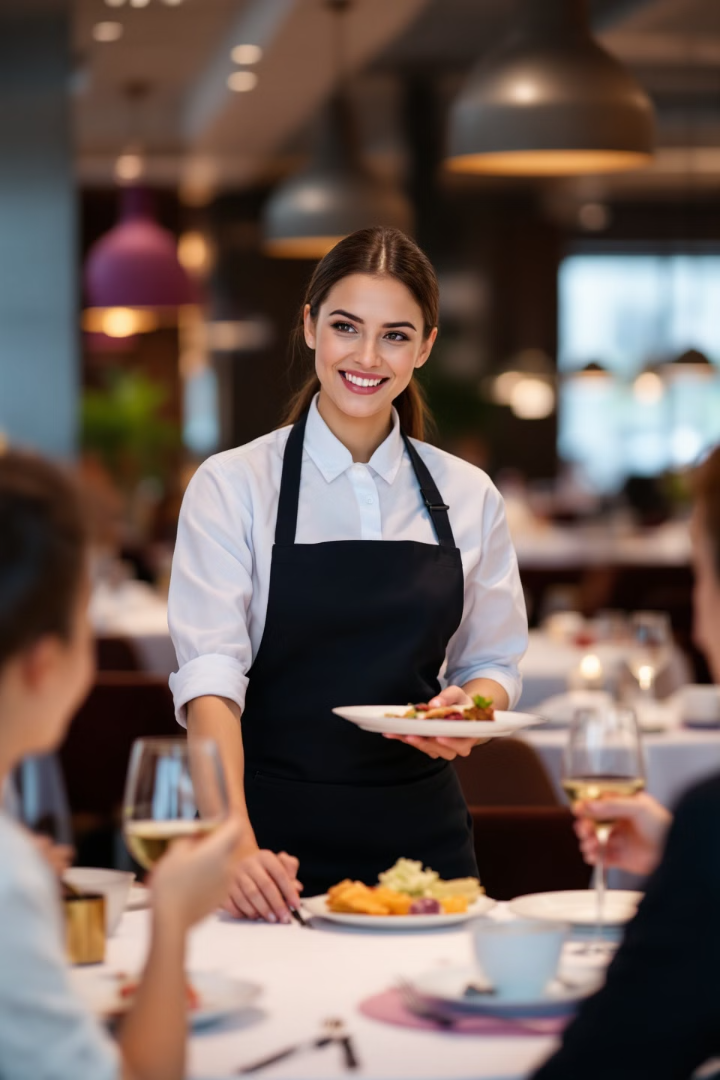 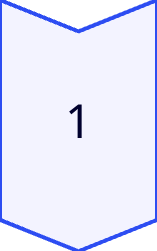 Structured Assessments
Combine theoretical knowledge checks with practical skill evaluations.
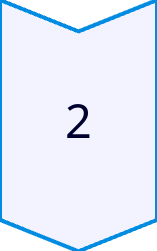 Confidence Building
Foster self-assurance through positive 
reinforcement and constructive feedback.
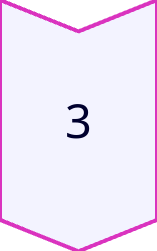 Industry Readiness
AI Image generated using Gamma.app
Prepare participants for real-world scenarios in the hospitality sector.
2023-1-IS01-KA220-VET-000158090
How to monitor and assess trainees’ performance and achievement
14
[Speaker Notes: Collaborate with employers to ensure assessments reflect workplace requirements and skills.]
Counselling during work-place training
Accessibility
Support for Trainees
Counselling as a support to trainees facing 
challenges.
A clear schedule and contact points for accessing counselling sessions is suggested to be provided
The role of the VET trainer and the work-place learning facilitator must be clear.
The aim is to offer guidance on study techniques, time management, and career planning.
AI Image generated using Gamma.app
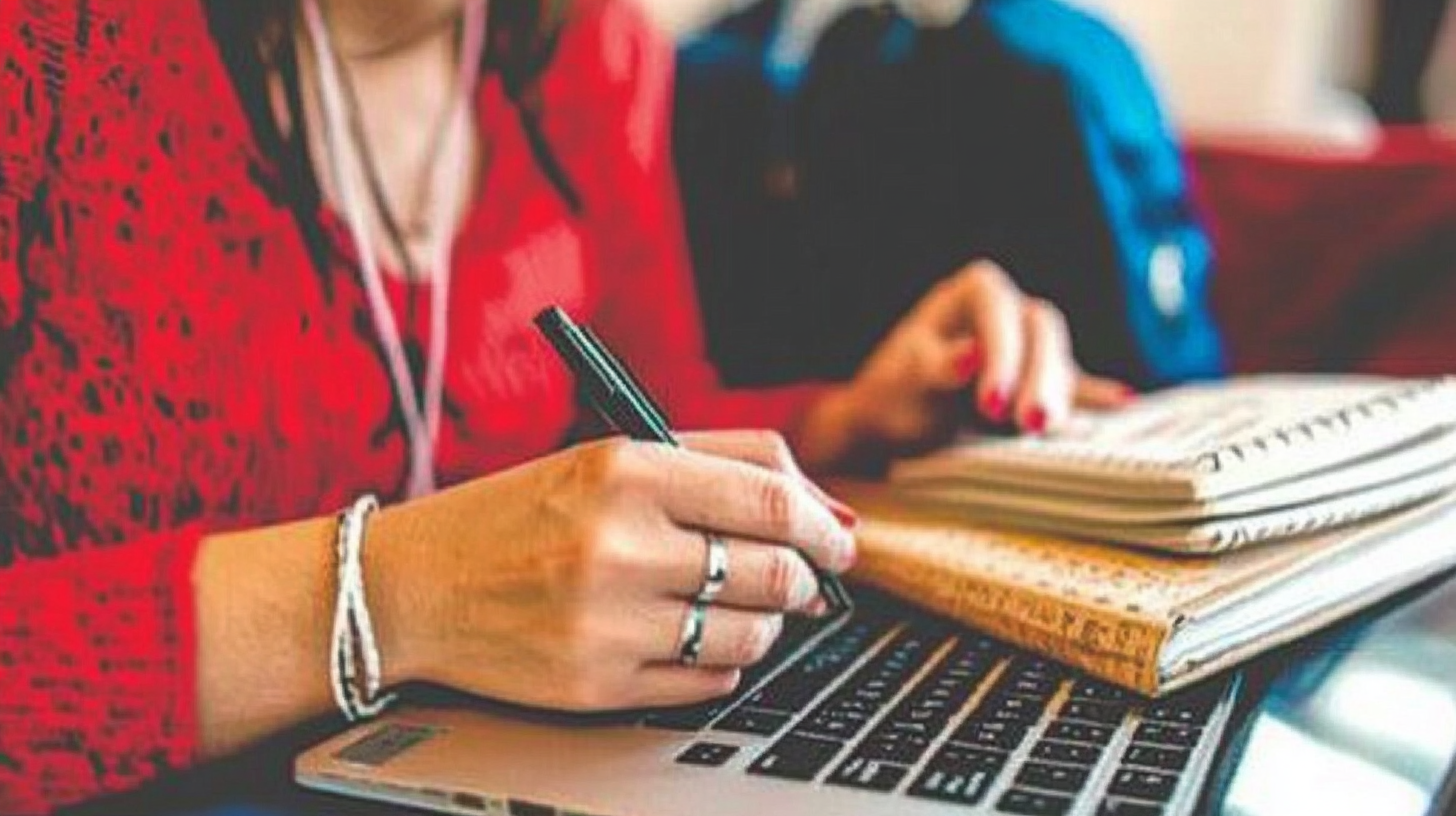 2023-1-IS01-KA220-VET-000158090
How to monitor and assess trainees’ performance and achievement
15
[Speaker Notes: Discuss how work and study counselors can support trainees and help them stay on track.]
Keeping Participants Active
AI Image generated using Gamma.app
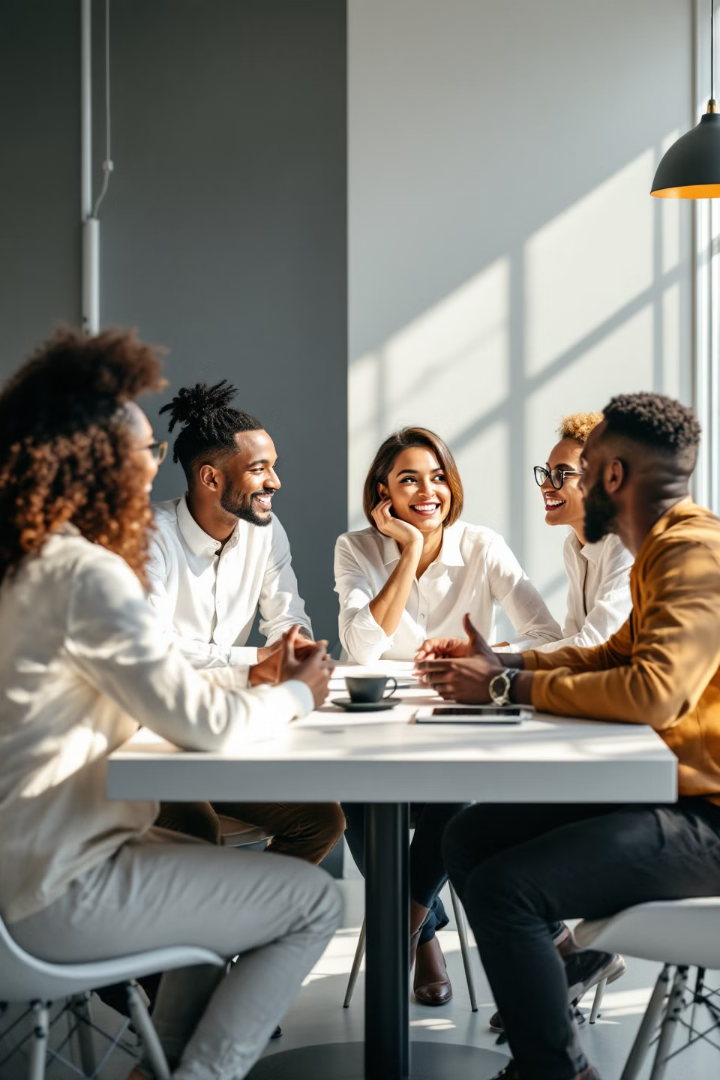 Clear Expectations
Interactive Sessions
Engage trainees through role-playing, group discussions, and simulations.
Set clear expectations for active participation in both theory and practical modules.
Recognition and Rewards
Recognise and reward consistent engagement to build motivation.
2023-1-IS01-KA220-VET-000158090
How to monitor and assess trainees’ performance and achievement
16
[Speaker Notes: Suggest engaging activities like role-playing and group discussions, setting clear expectations, and recognizing consistent engagement.]
Importance of Timely Attendance
AI Images generated using Gamma.app
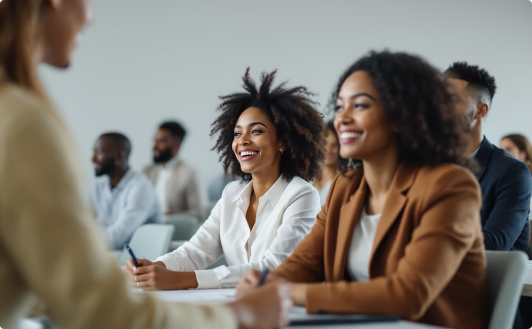 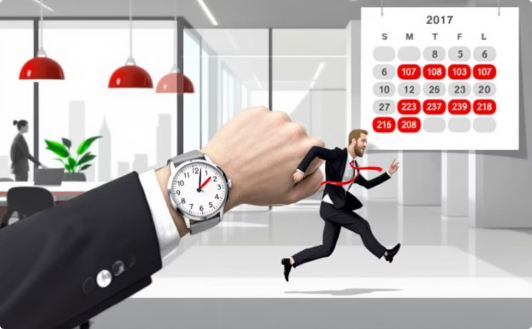 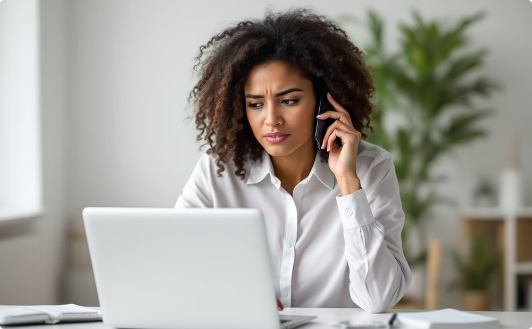 Commitment and Engagement
Maintaining Progress
Supporting Absent Trainees
Attendance demonstrates participants' dedication to learning and active participation.
Punctuality and regular attendance are crucial for keeping up with the training schedule.
Implement a system to notify and support absent trainees to ensure they don't fall behind.
2023-1-IS01-KA220-VET-000158090
How to monitor and assess trainees’ performance and achievement
17
[Speaker Notes: Stress the significance of attendance for commitment and progress while providing systems to support absent trainees.]
Questions for the employer
Did the participant follow instructions?
Did the participant make an effort to do the job well?
Did the participant show up for assignments on time?
Would you consider hiring the participant?
If yes, why?
If no, why not?

Comments?
2023-1-IS01-KA220-VET-000158090
How to monitor and assess trainees’ performance and achievement
18
[Speaker Notes: Link for the question form: https://forms.gle/H7CaRgiCpLYATV48A

Instruct participants to gather feedback from employers on the trainee's performance and areas for improvement.]
Conclusion: Competence Acquisition
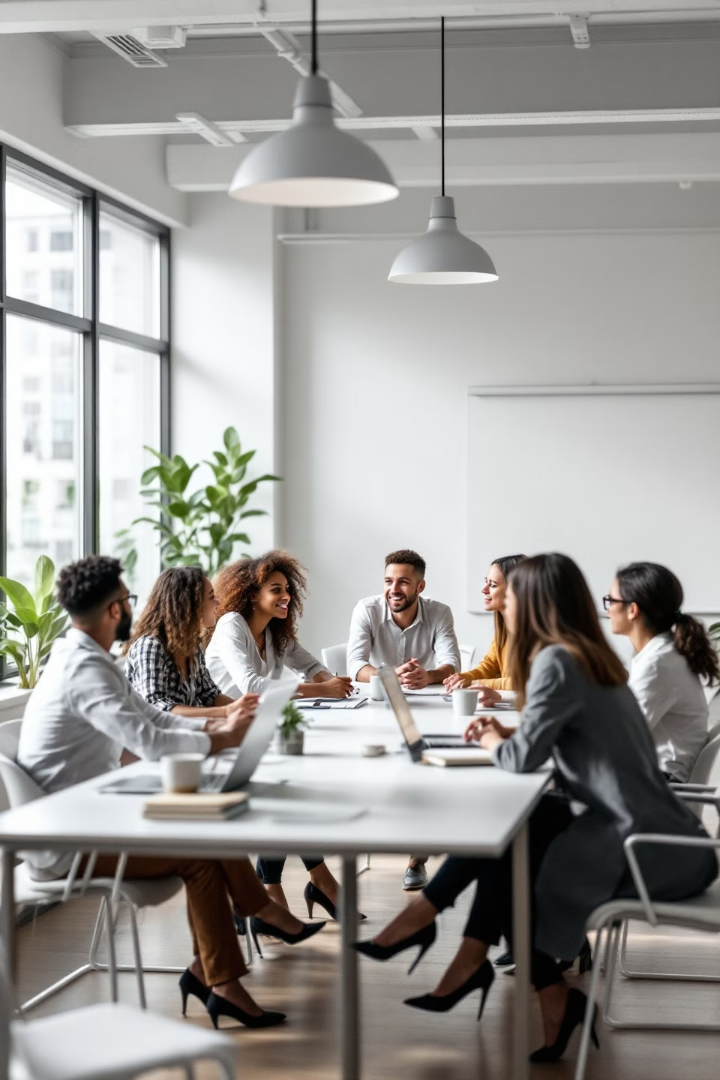 Regular Assessments
Learning Objectives
Use the module's learning objectives as benchmarks for evaluation.
Assess if trainees are grasping the competencies outlined in the course modules.
Engage Participants
Engage participants in discussions to confirm their understanding.
AI Image generated using Gamma.app
2023-1-IS01-KA220-VET-000158090
How to monitor and assess trainees’ performance and achievement
19
[Speaker Notes: Instructors should use learning objectives to evaluate progress and engage trainees in discussions to confirm understanding.]
https://jobreadyproject.eu/
THANK YOU FOR 
YOUR ATTENTION!
The content was developed by MSS – Miðstöð símenntunar á Suðurnesjum (www.mss.is).
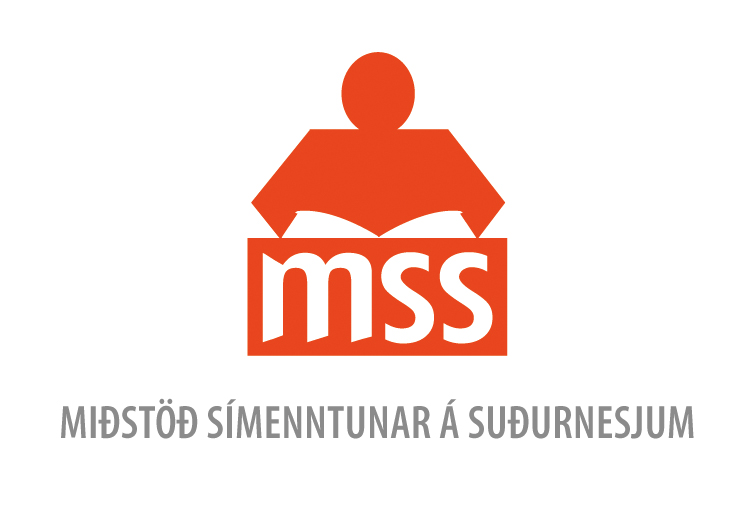 2023-1-IS01-KA220-VET-000158090
How to monitor and assess trainees’ performance and achievement
20
[Speaker Notes: Thank participants and direct them to further resources, emphasizing the role of assessments in trainee success.]